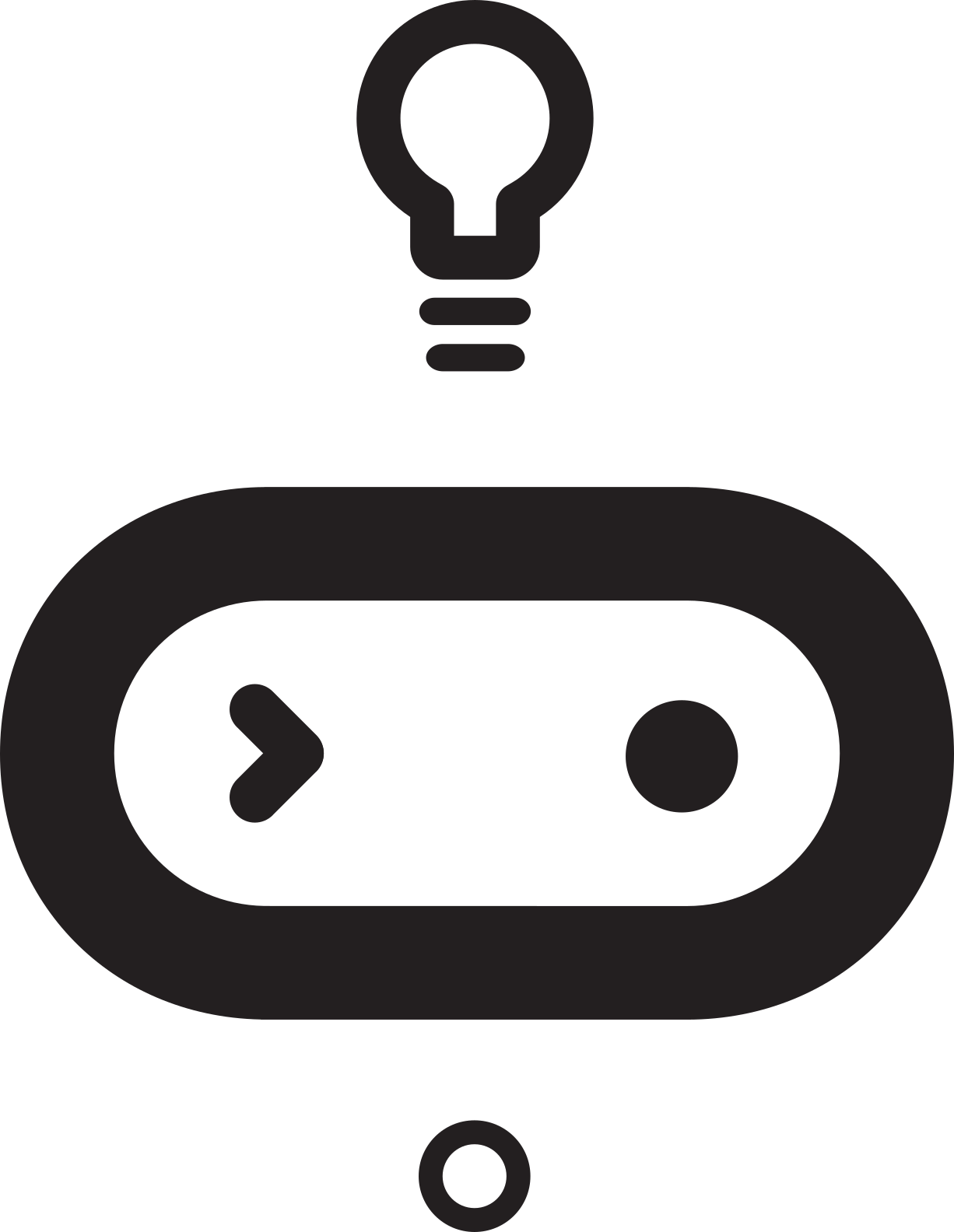 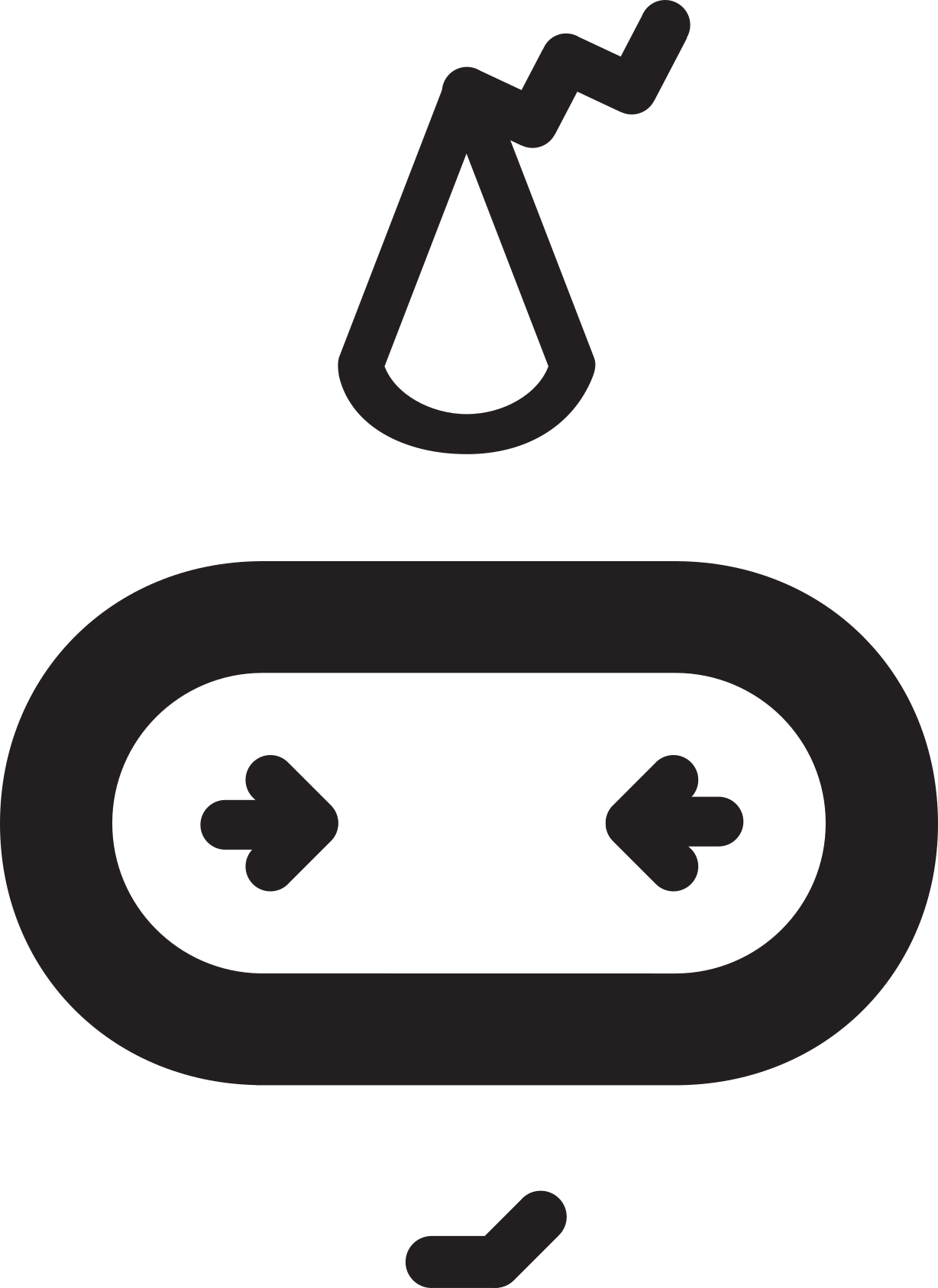 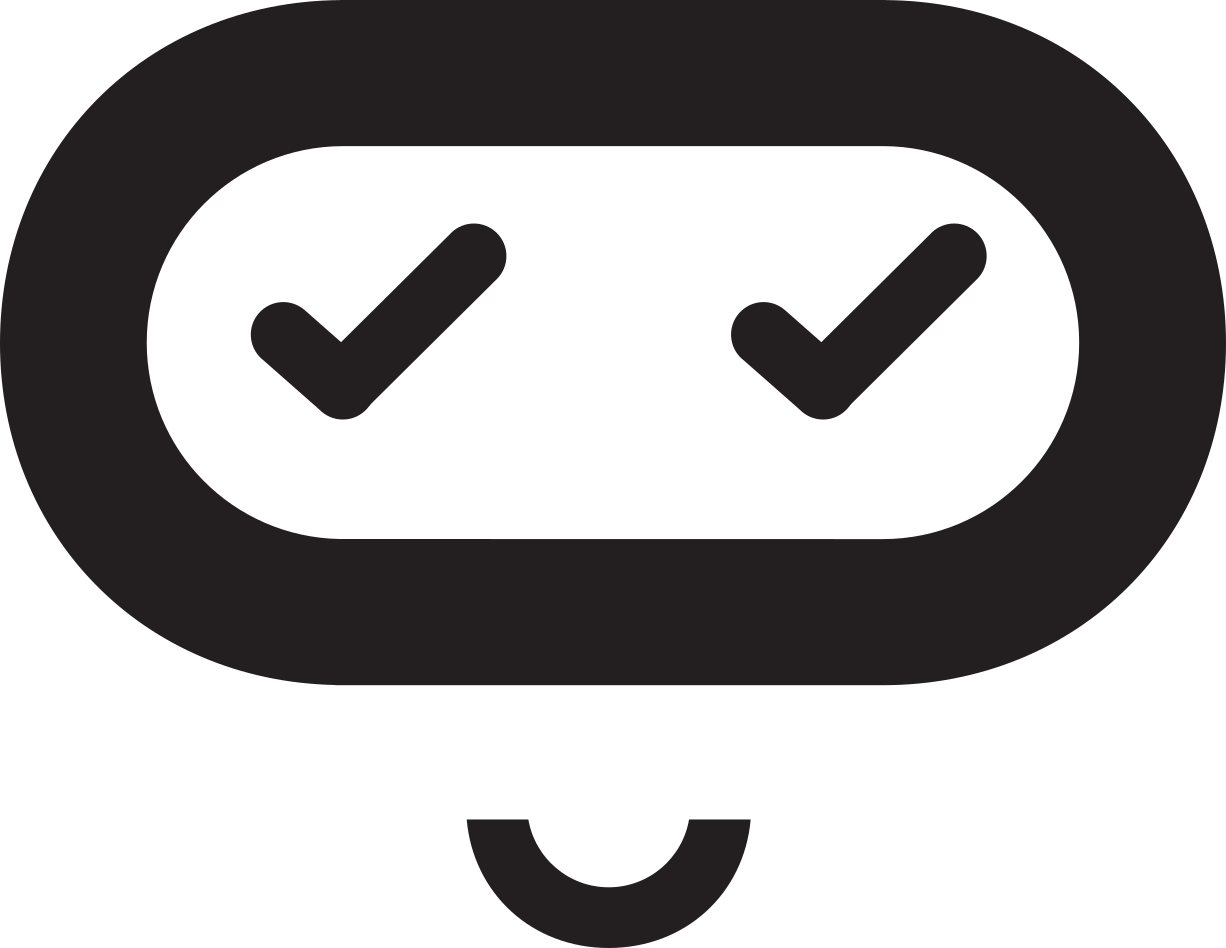 Cryptogaphy
Teacher lesson guide 
Lesson 1
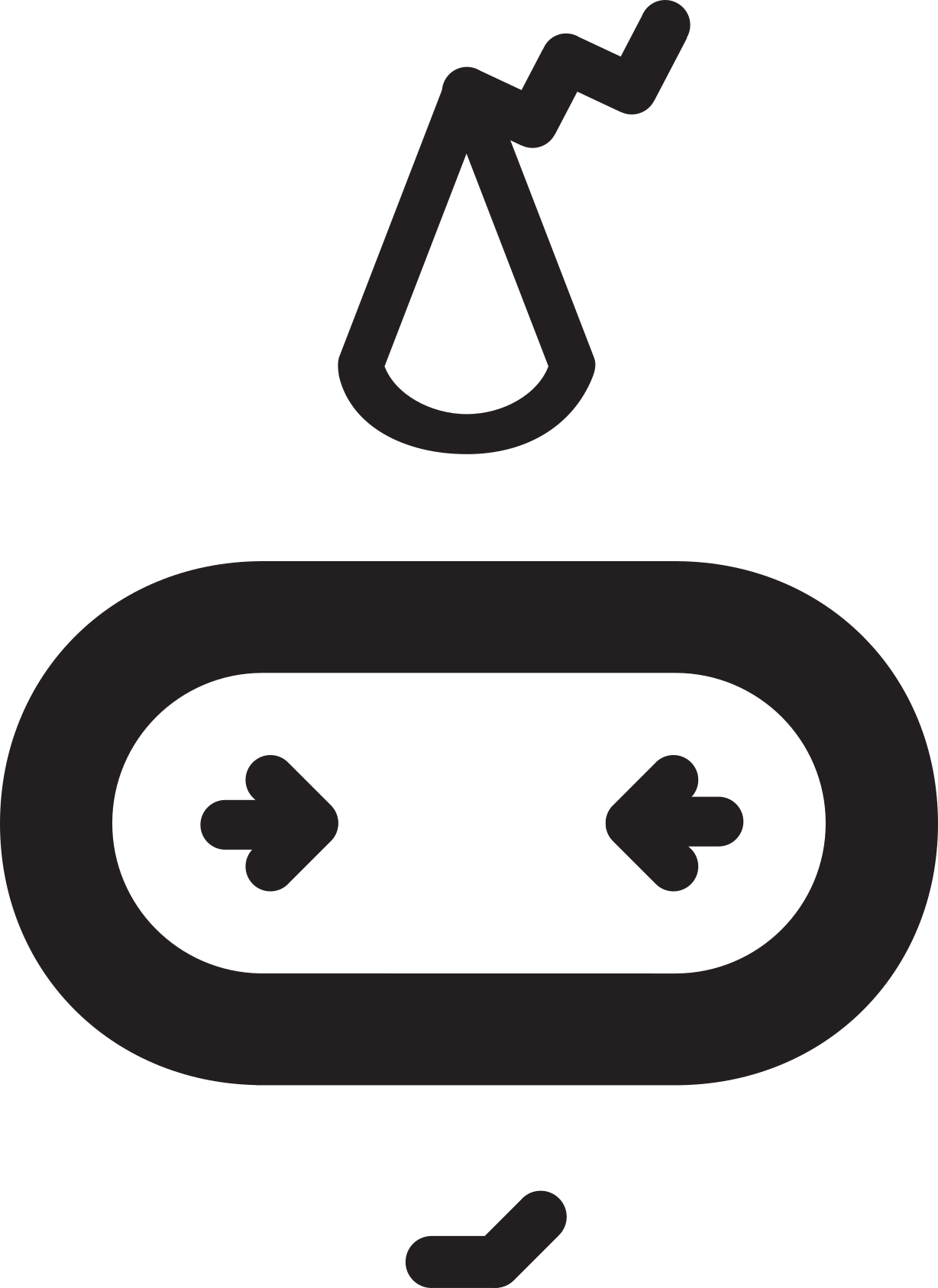 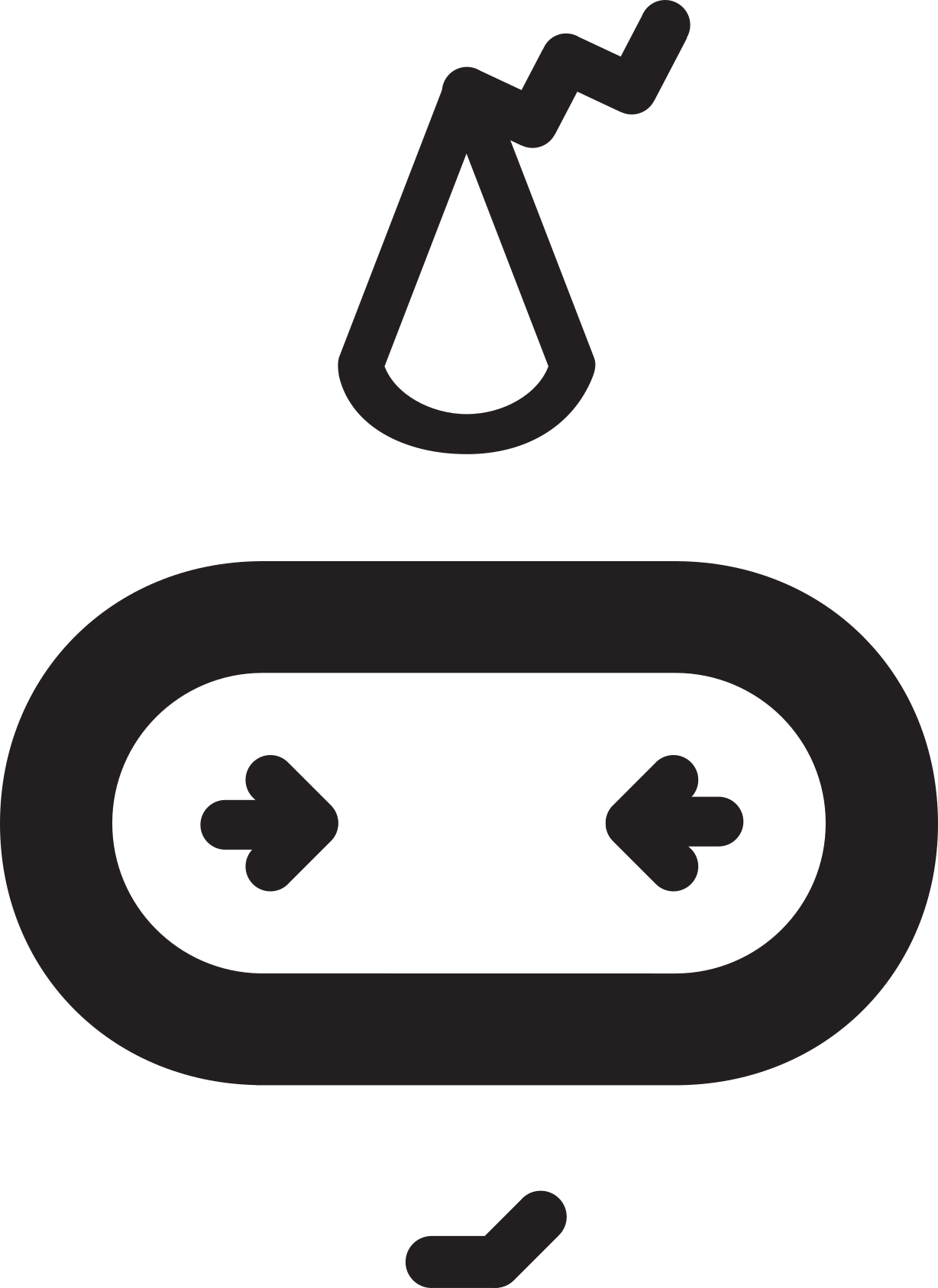 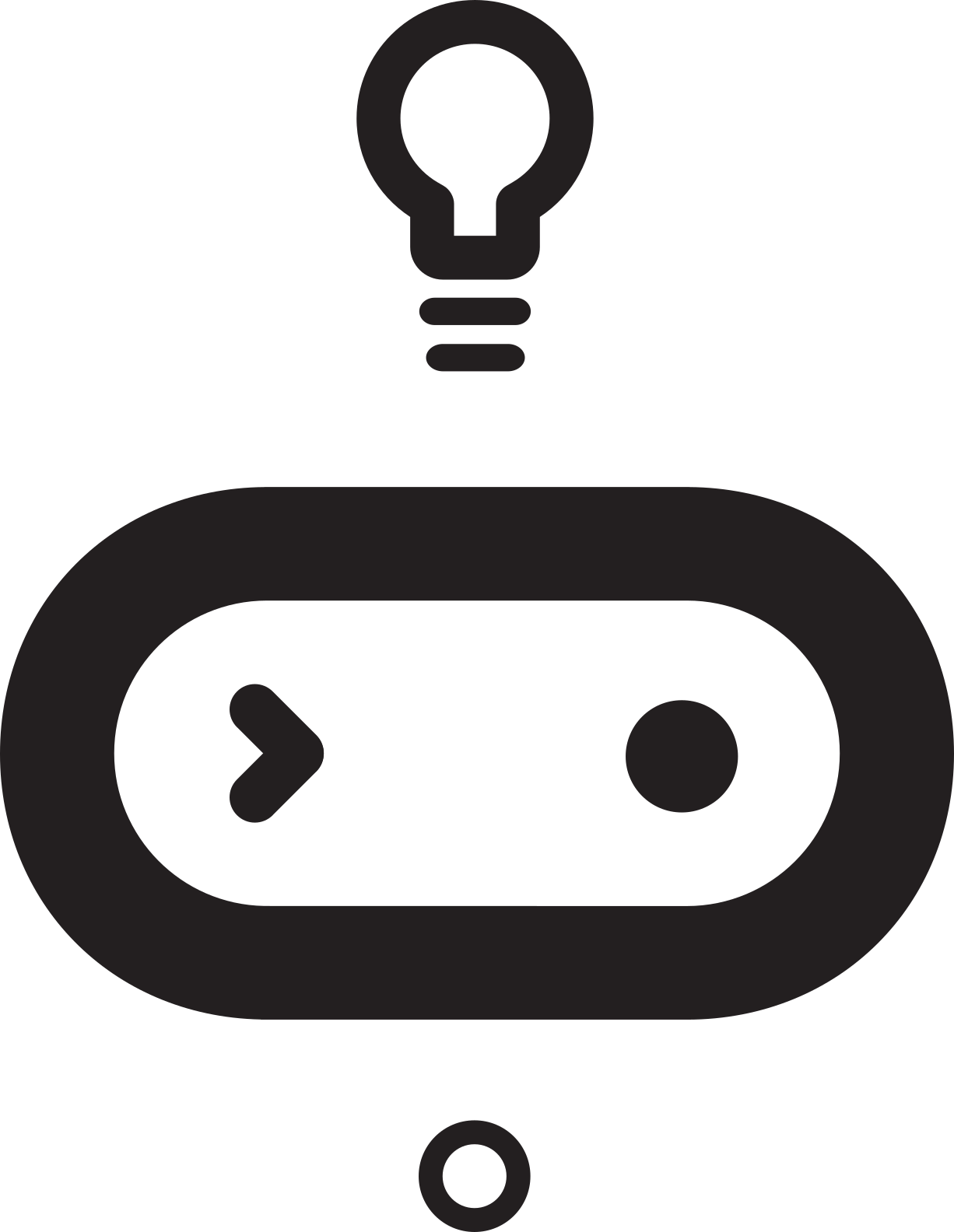 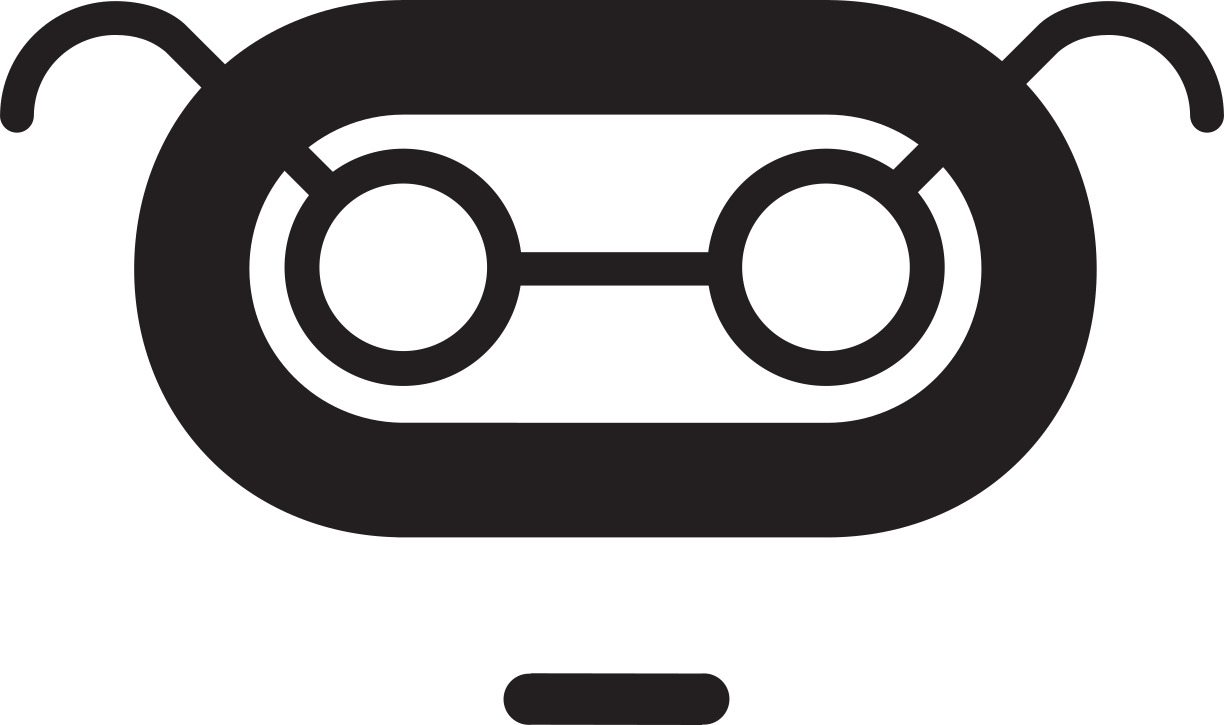 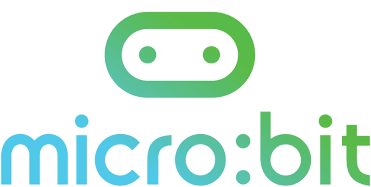 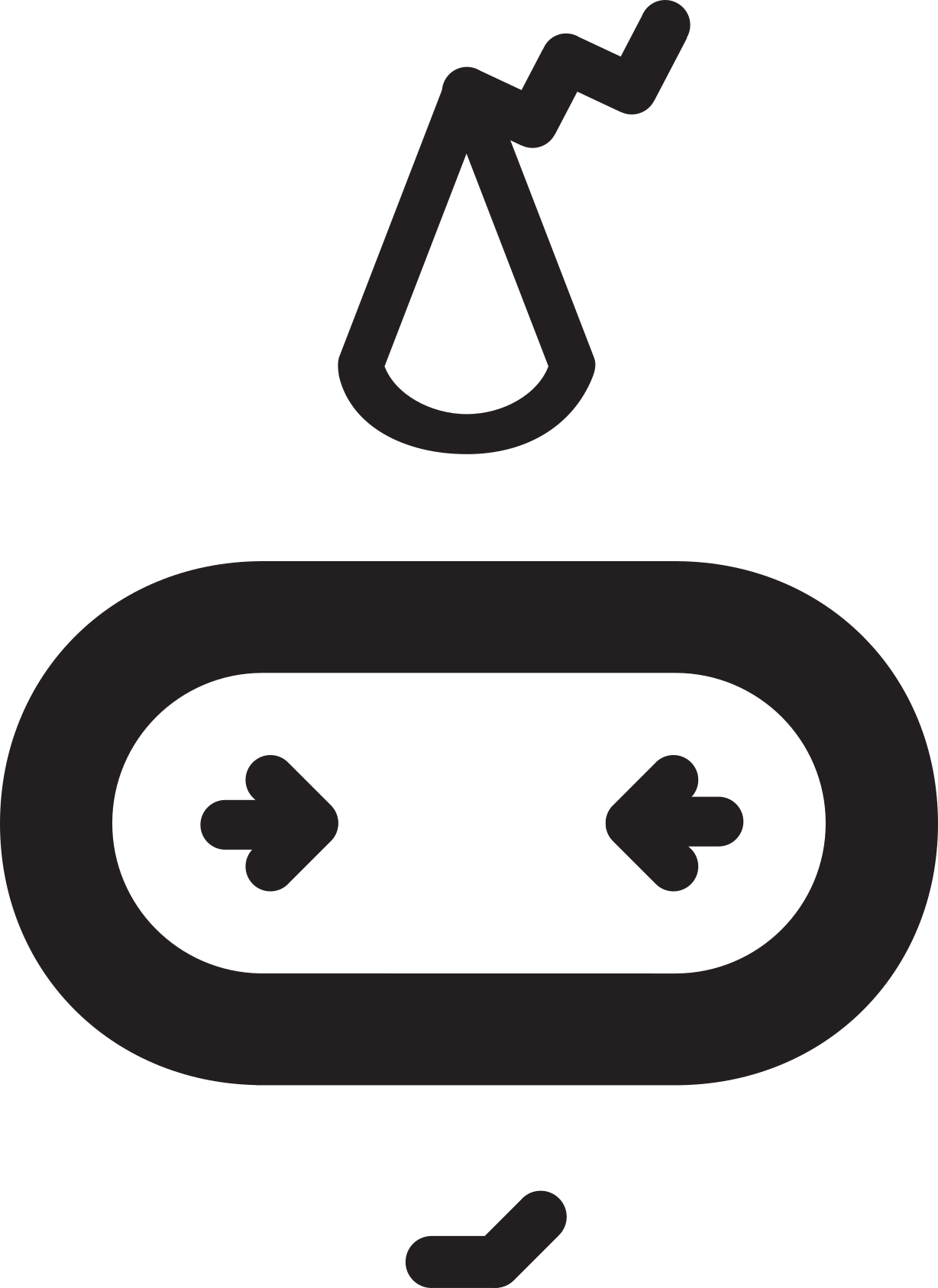 Crack the code!
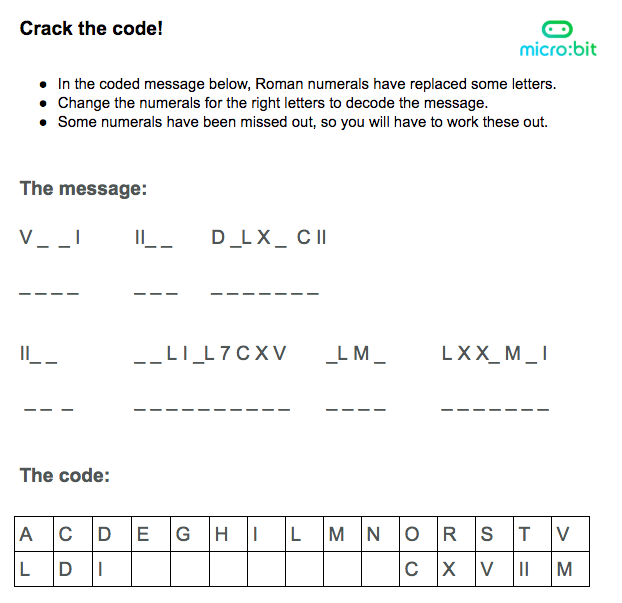 Crack the code! 

Send the chariot, the gladiators have arrived!
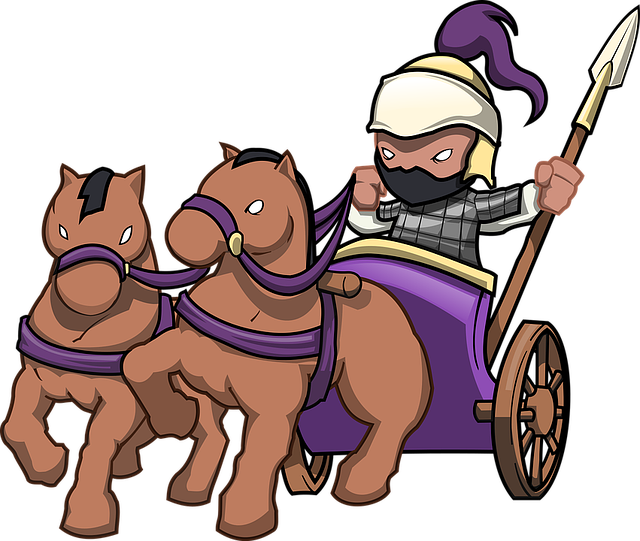 Logical reasoning 

Applying rules to solving problems 
Using existing knowledge to make predictions
Explaining why something is the way it is

How did you use logical reasoning to crack the code?
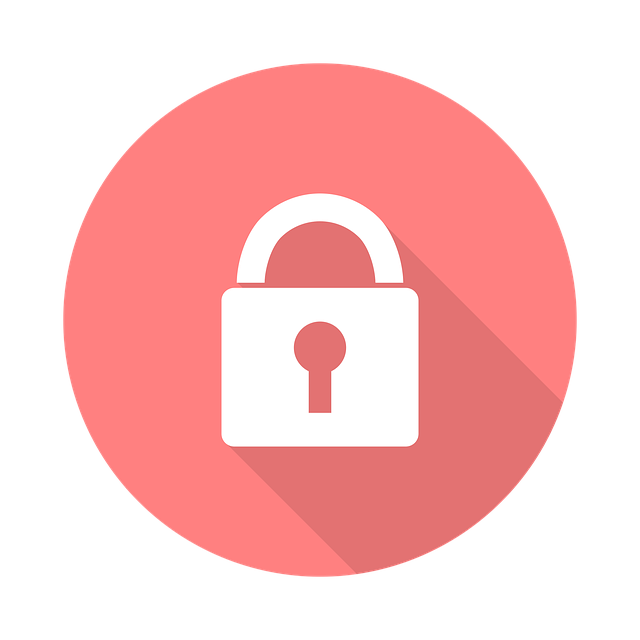 Learning objectives:

To know what cryptography is and how it has been used over time to encrypt data and information.
To create and solve ciphers using logical reasoning
To appreciate the importance of code breaking in World War Two through learning about Alan Turing
What do you know about cryptography?
used to send messages so they can only be read by the intended recipient
used from ancient times 
ciphers are used to scramble and descramble messages and information (encryption)
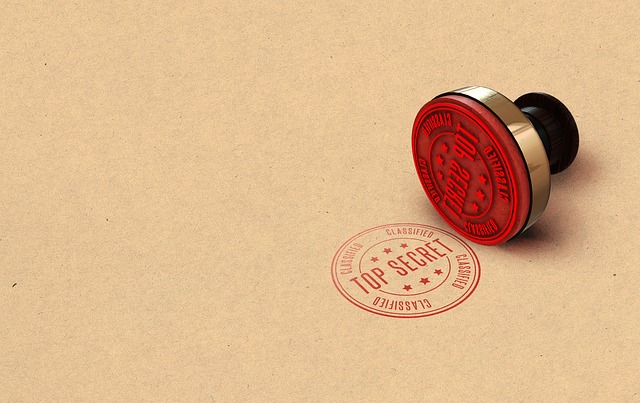 Atbash cipher (substitution)

very old cipher used with Hebrew alphabet (characters)
one of the easiest to use - very simple substitution
can you work it out using the Roman alphabet below?





the 1st letter becomes the last and so on
Pigpen cipher (substitution)

Symbol substitution cipher, used in 18th Century 
substituted each letter of the alphabet with a symbol 
can you work out what the phrase is?







Computing is great
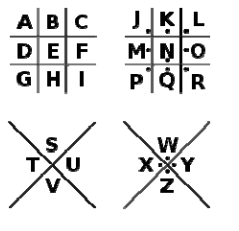 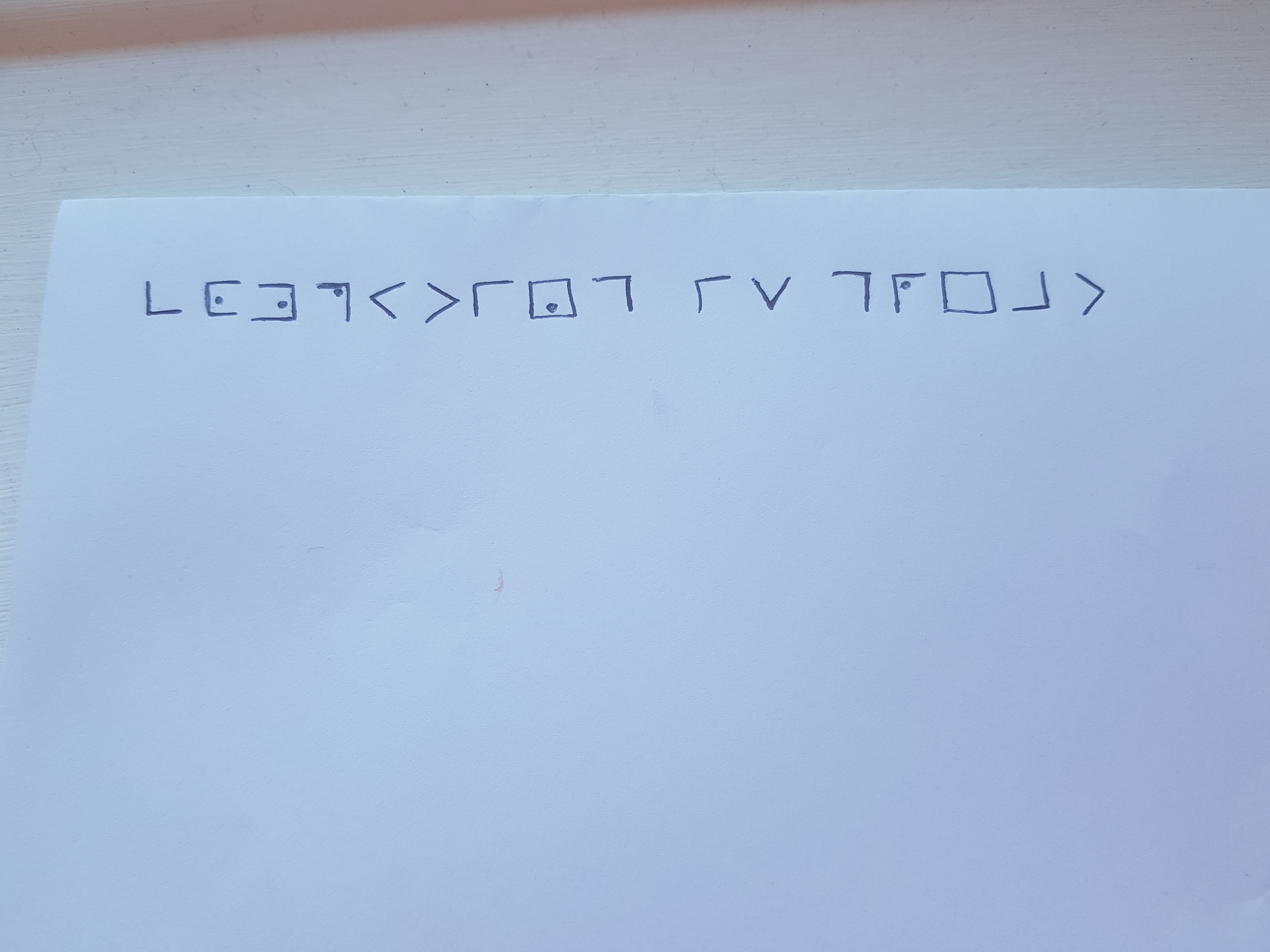 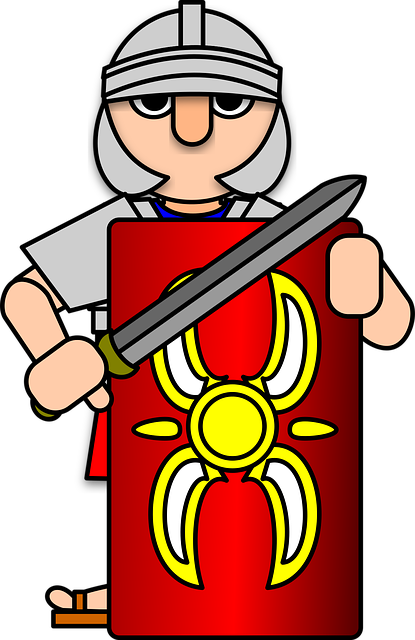 The Caesar cipher (shift) 

first used by Julius Caesar @ 58BC
Caesar used a cipher to ensure commands to his army appeared meaningless to enemies 
is an example of a shift cipher
can you work it out? 




each letter is ‘shifted’ 3 places
Cipher challenge
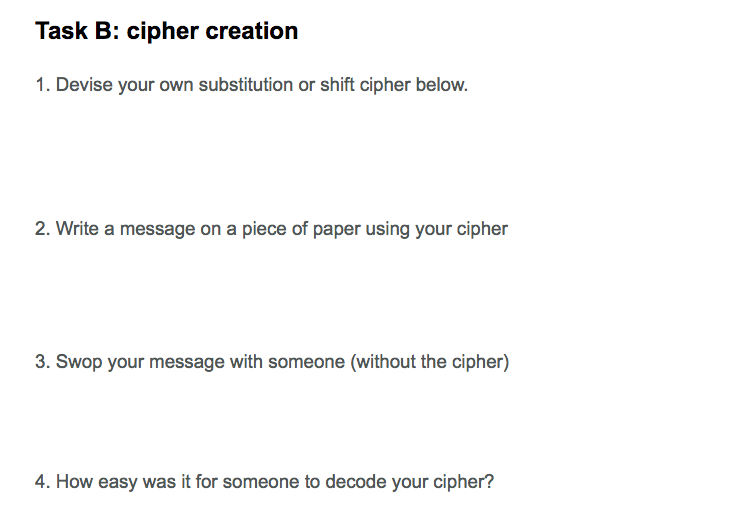 Logical reasoning 

Applying rules to solving problems 
Using existing knowledge to make predictions
Explaining why something is the way it is

How did you use logical reasoning to design and solve your ciphers?
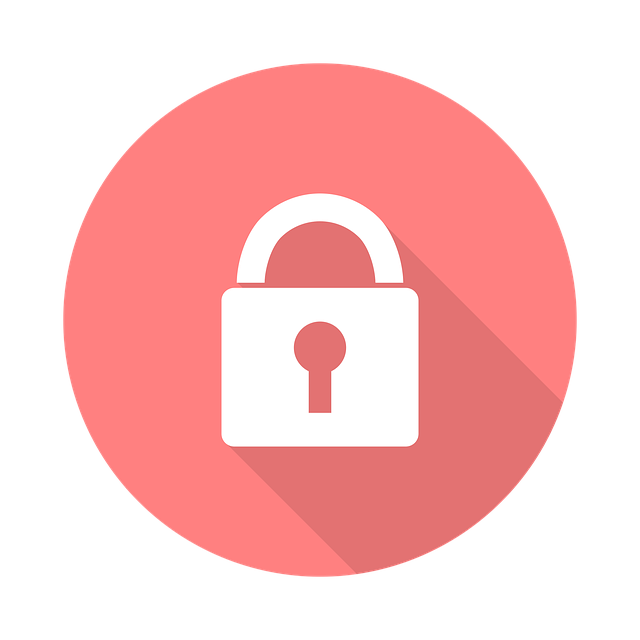 What do you know about code breaking in World War 2?  

Your task: 
Search for “IWM+Alan Turing” 
Research & summarise the story around Turing, Enigma and Bletchley Park.
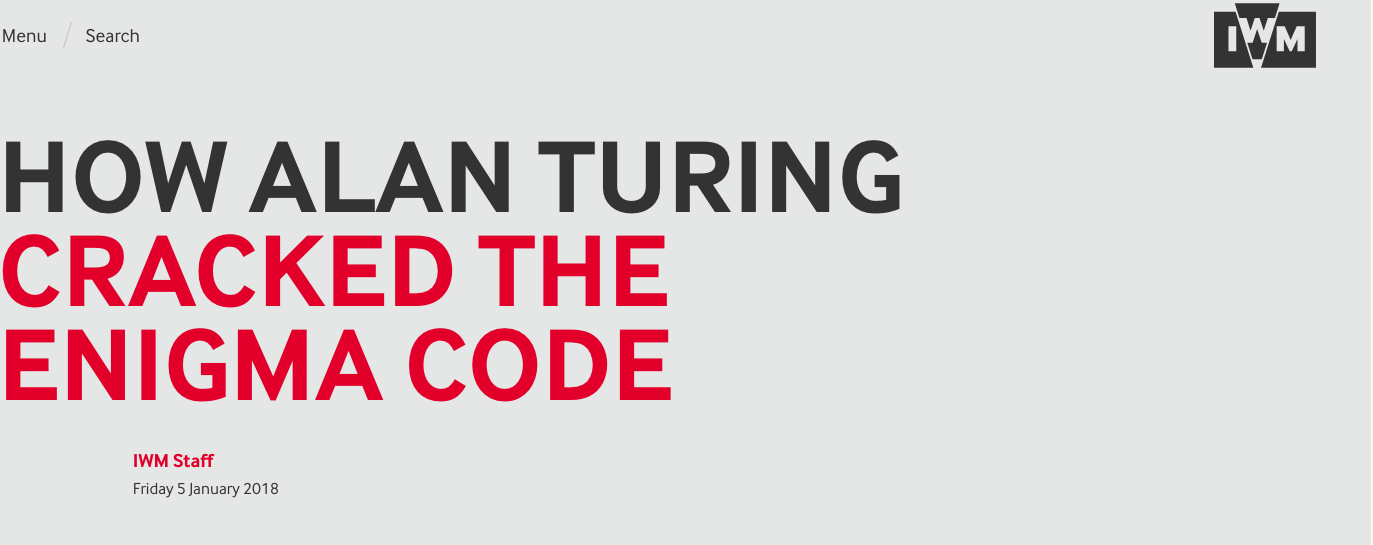 [Speaker Notes: Click on image to launch website. Web address is: https://www.iwm.org.uk/history/how-alan-turing-cracked-the-enigma-code]
Encryption in our lives today

what types of encryption can you think of in your life? 
buying something online (https)
logging in to online banking
paying using your mobile phone 
encryption increases security and confidentiality
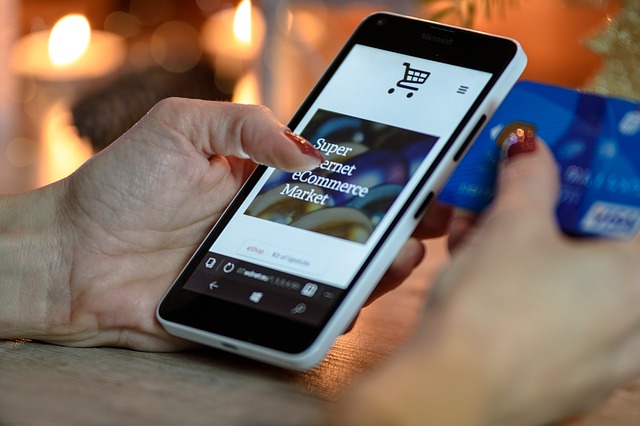 Learning review

Discuss 3 things you have you learnt during today’s lesson? 

How have you used logical reasoning? 

What would you still like to learn?
Learning objectives revisited:

To know what cryptography is and how it has been used over time to encrypt data and information.
To create and solve ciphers using logical reasoning
To appreciate the importance of code breaking in WWII through learning about Alan Turing
Licensing information

Published by the Micro:bit Educational Foundation microbit.org
Licence: Attribution-ShareAlike 4.0 International (CC BY-SA 4.0)